What’s on Your To-Do List for this Month?
Finish annual re-chartering
Get scouts signed up for Winter NYLT 
19-21 Jan Weekend 1
16-18 Feb Weekend 2
Goshen 2019 Registration opened Oct 1st
Forming a new girls troop in 2019 and want to reserve space before Feb 1st? No problem! Reach out to Goshen directly.
https://www.gotogoshen.org/information/contact-us/
What’s on Your To-Do List for this Month? (Con’t)
Review opportunities in the Patriot Press
10 Nov Scouting-for-Food collection
Report your volunteer numbers and pounds collected
https://www.ncacbsa.org/scouting-for-food-reporting/ 
15 Nov Day Camp Planning Meeting
17 Nov Scoutmaster/ASM Positions Specific Training
17 Nov New Troop Startup Seminar (Marriott or Skype)
17 Nov Webelos & Boy Scout Expo at Camp Snyder
NCAC Capital Comments – visit new wood shop, try air rifles, throw tomahawks, climb the Scouterhorn, play Gaga, ...etc!
5 Jan OA Lodge Banquet
... and More
Next Month
2019 JTE Review
New ILST
Youth scout leaders deserve to be trained
Unfair to levy expectations on new leaders without insight to how the troop is supposed to be run and the associated tools to do so
Learn organizational, communications, planning,teaching, and leadership skills
Boards of Review
Questions?
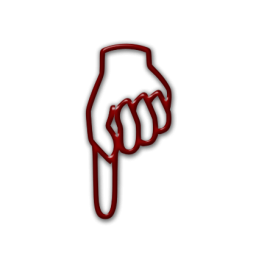 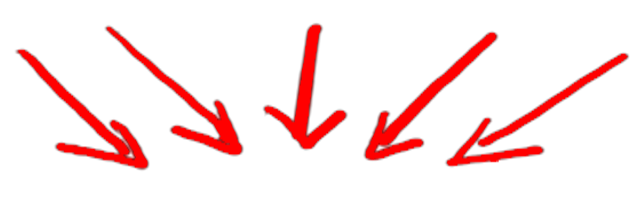